ПОРТФОЛІО  ВЧИТЕЛЯ
 ПОЧАТКОВИХ  КЛАСІВ
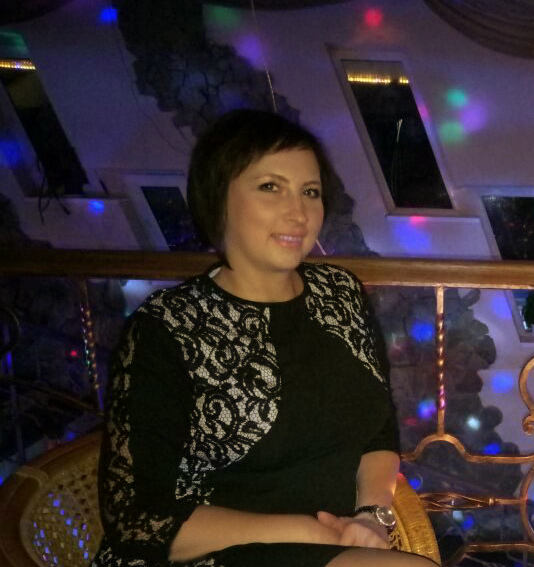 Зігулі Наталії Олександрівни
Загальні відомості
Зігуля Наталія Олександрівна 06.07.1978
Трудовий стаж- 20 років
Педагогічний стаж- 7 років
Освіта: вища
Луганський національний  університет ім. Тараса Шевченка
Мета портфоліо
Портфоліо дозволяє враховувати результати, досягнуті учителем в навчанні і вихованні, а також простежити творчу і самоосвітню діяльність педагога.
Моя школа
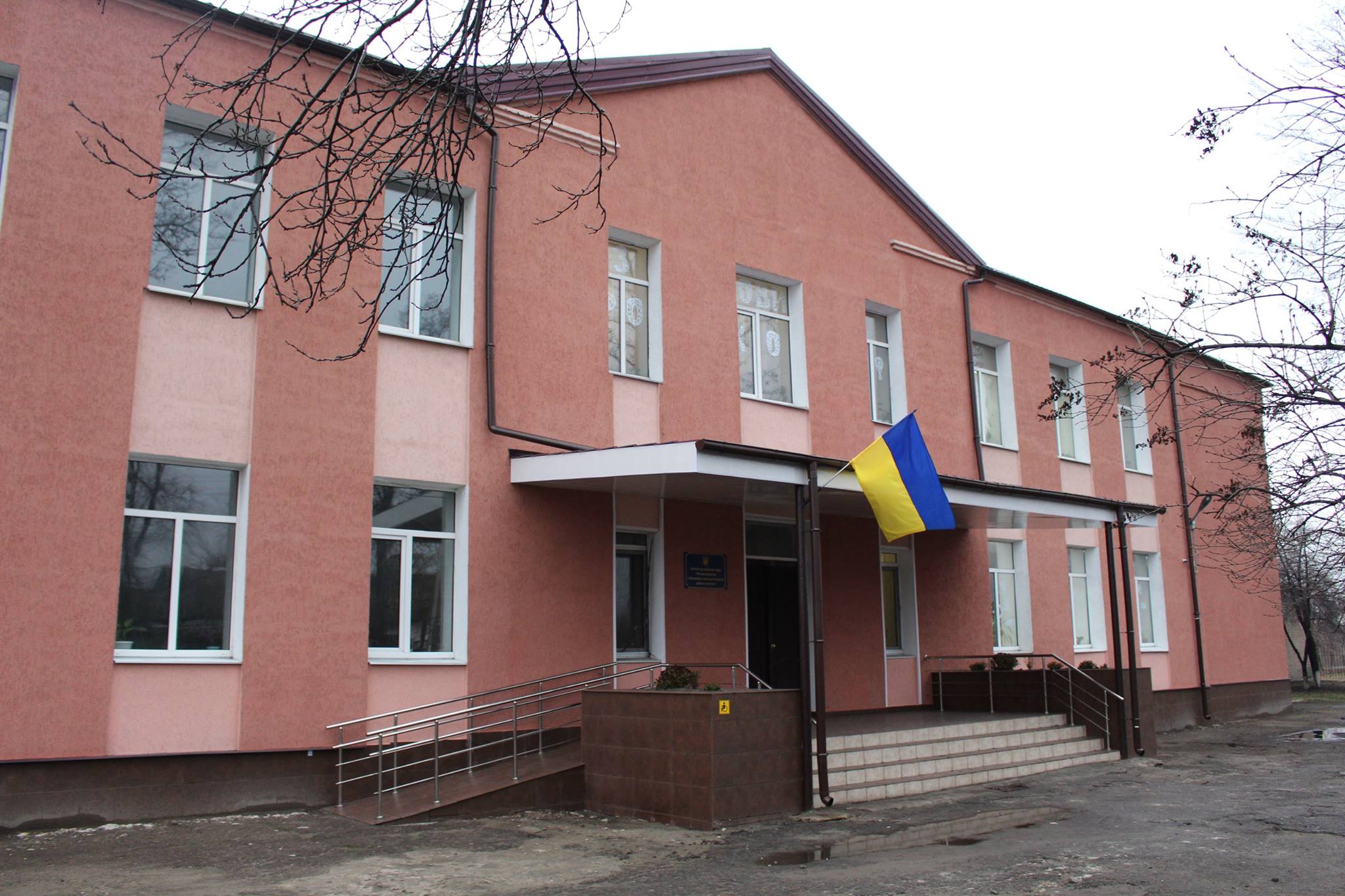 Місце роботи з 2011 року
Гірська обласна спеціальна загальноосвітня
школа-інтернат
Моє педагогічне кредо
«Навчати  та виховувати  так,  щоб   у кожному дитячому  серці  запалити  вогник  пізнання,  
мислення, добра».  Вимогливість до учнів у поєднанні з повагою до їхньої особистості.
Герб класу
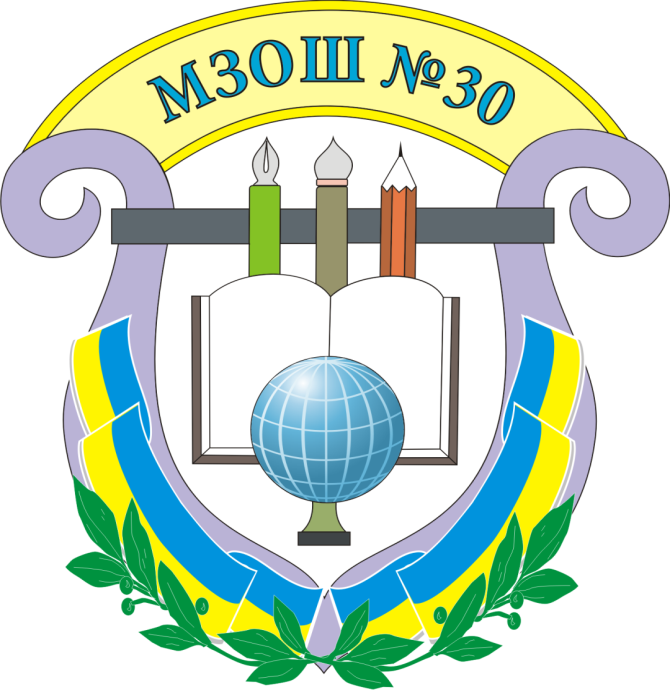 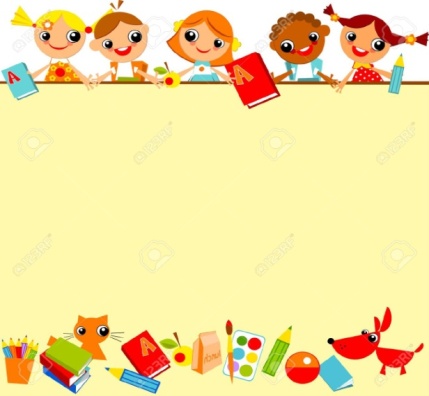 Результати моєї педагогічної діяльності
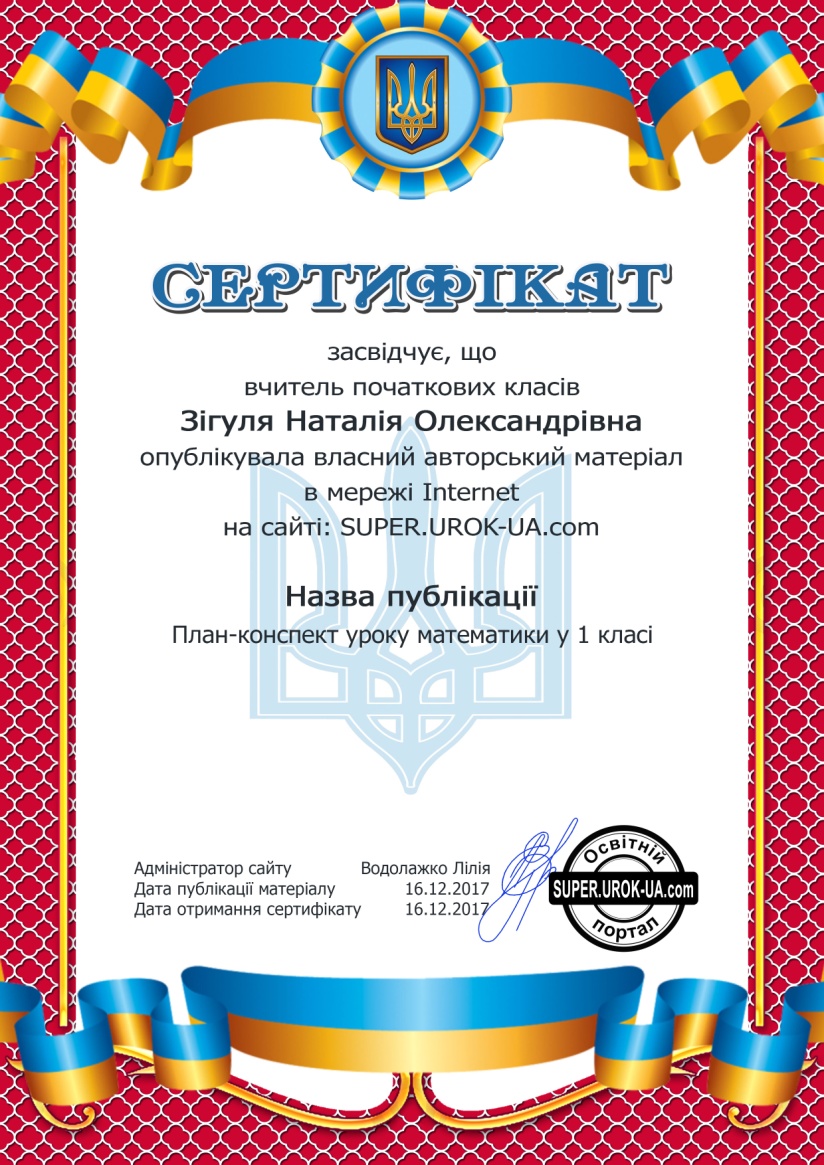 Самоосвіта
Особливості ігрової діяльності молодших школярів з загальним недорозвиненням мовлення
Види порушень мовленнєвої сторони мовлення. Підбір вправ на корекцію кожного мовленнєвого порушення.
Методика преподавания математики во вспомогательной школе
Методика навчання грамоти. Характеристика сучасного методу навчання грамоти і особливості його використання в допоміжній школі.
Мій  улюблений  класШкільне   життя  класу
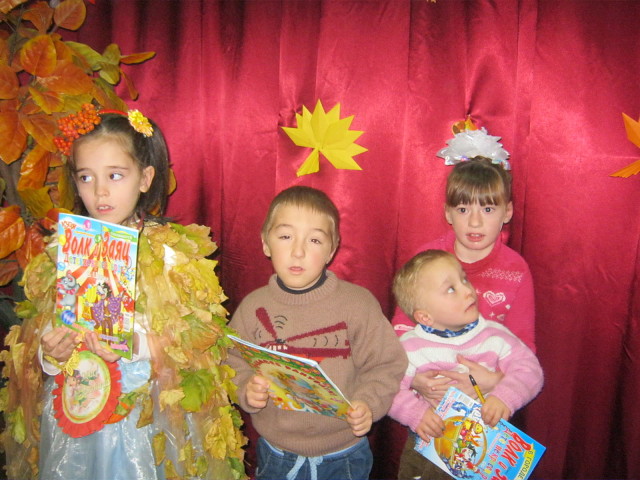 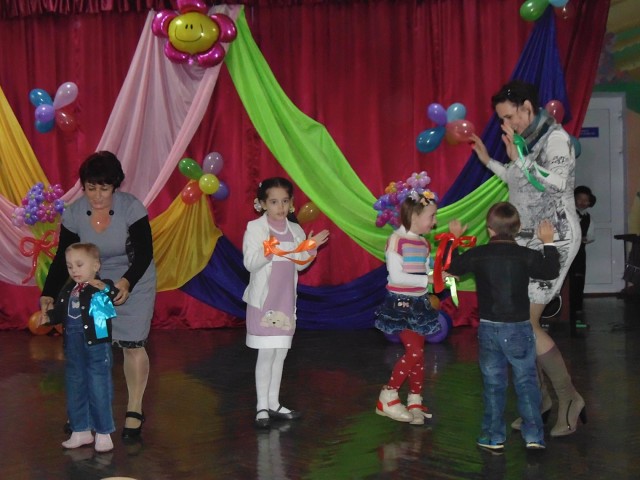 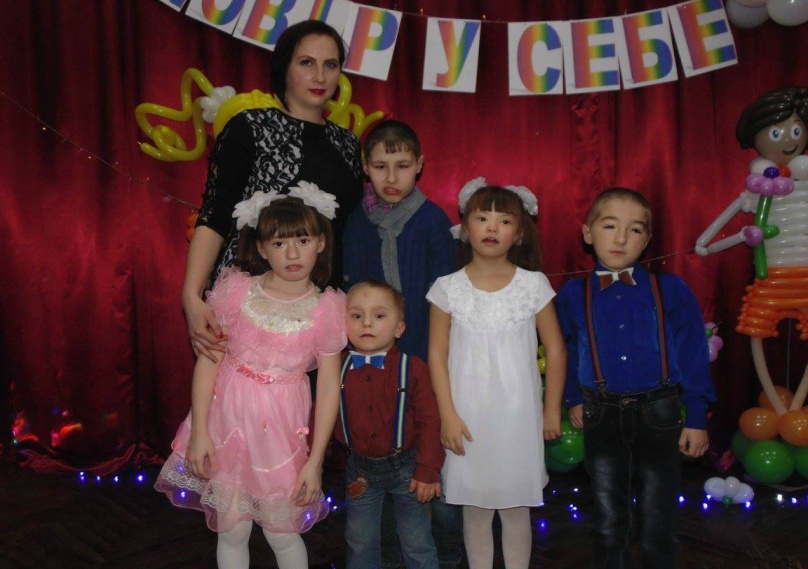 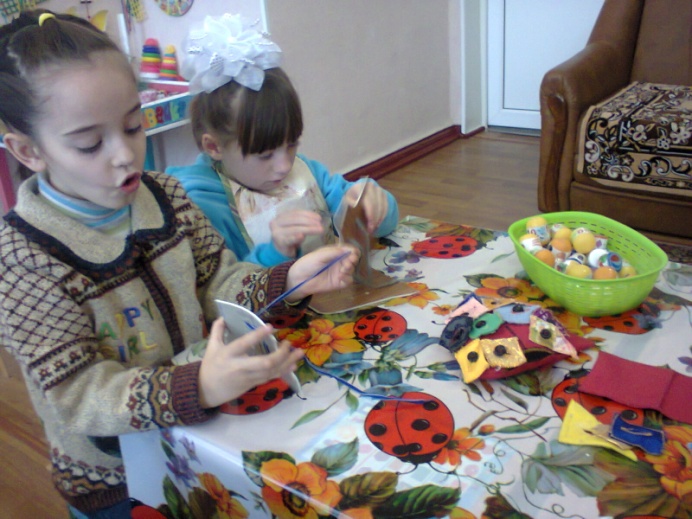 Здоров’язберігаючі технологіїРозвиток моторики кістей рук і пальцІВ
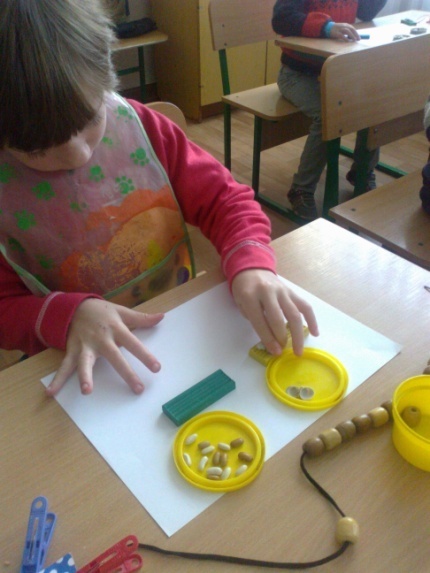 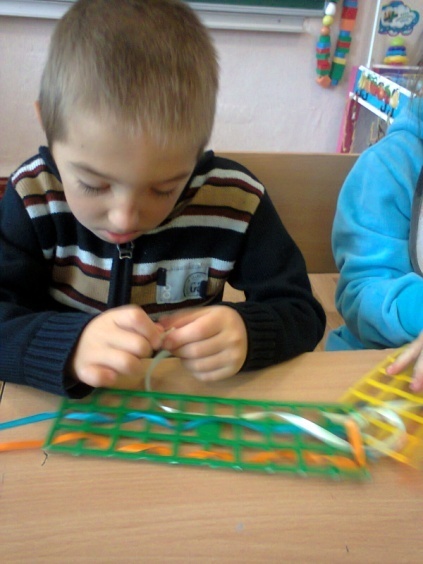 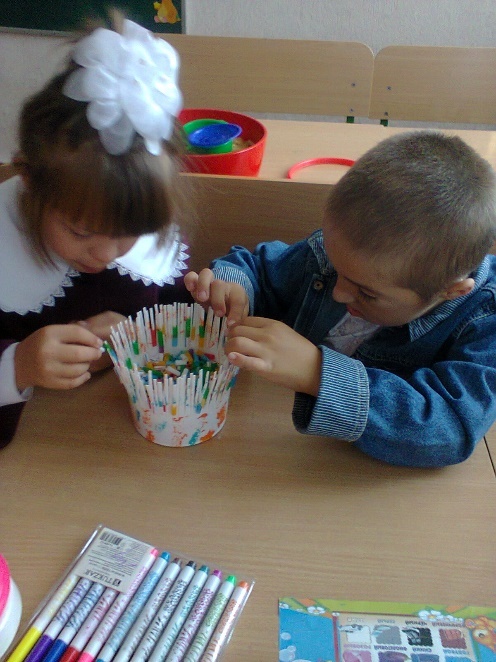 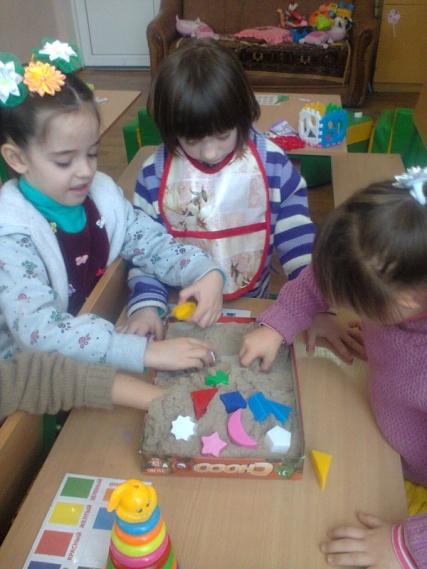 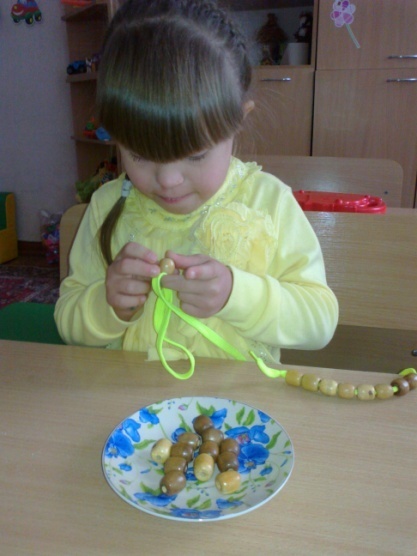 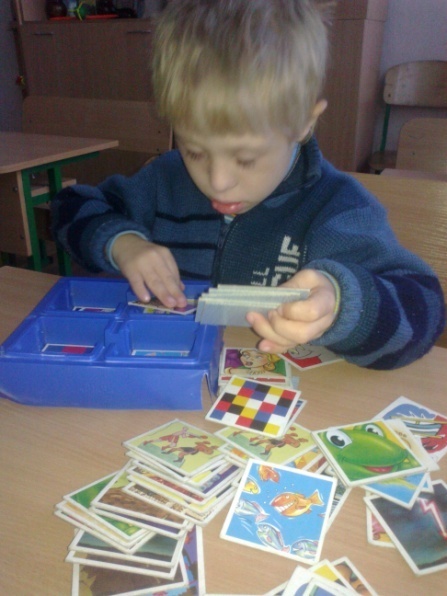 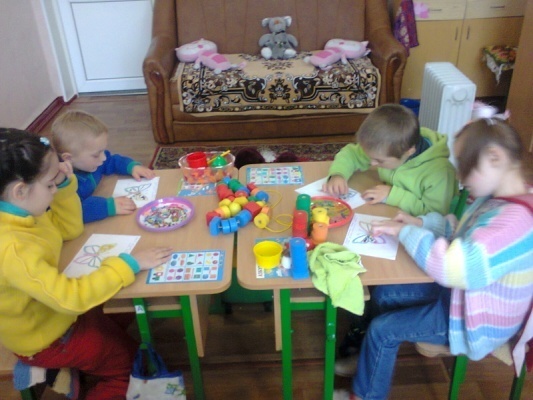 Корекція дихання
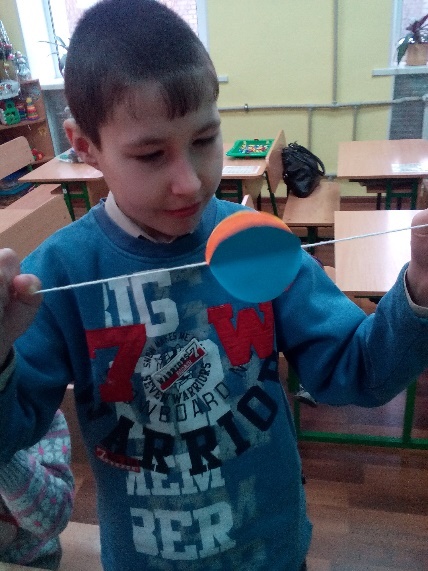 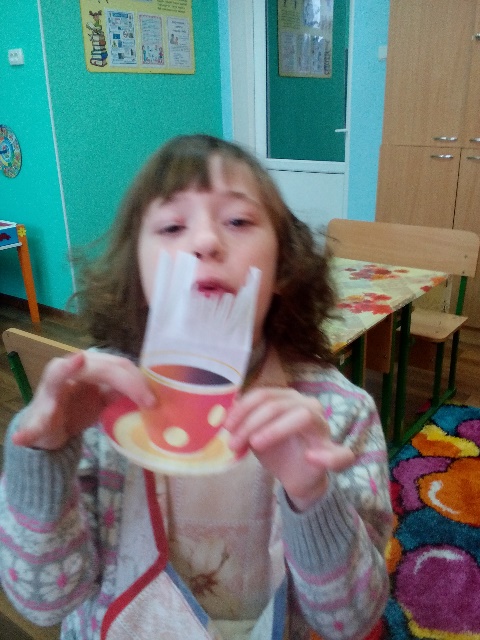 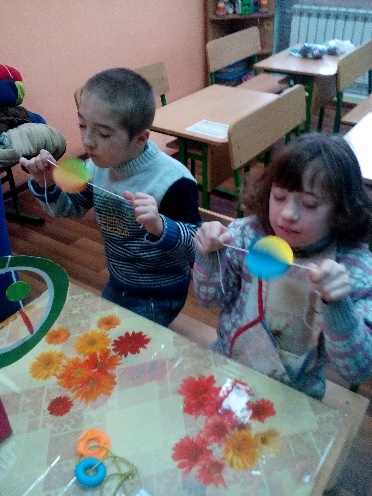 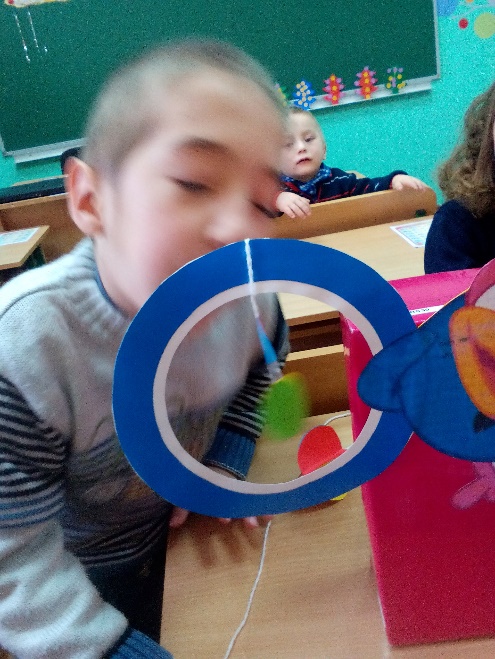 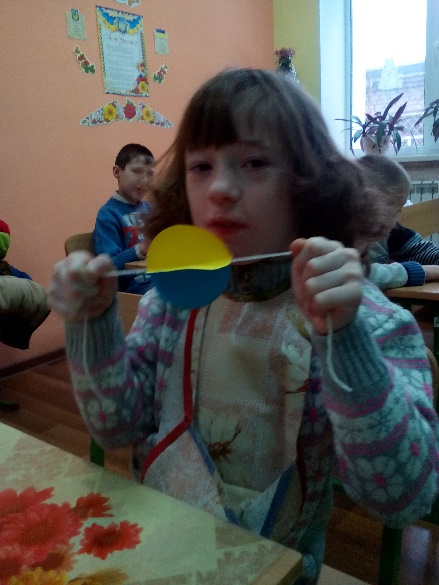 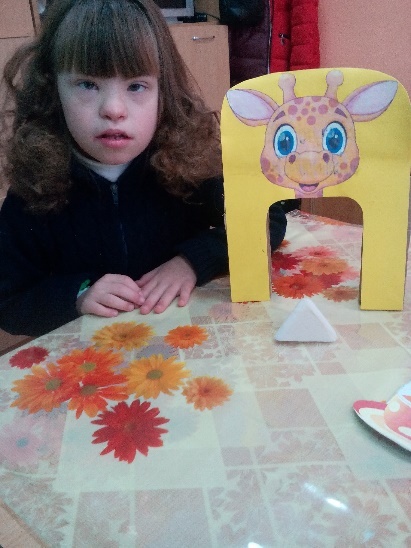